Monday-Saturday Parking Map
Sunday Parking Map
Walgreens
Walgreens
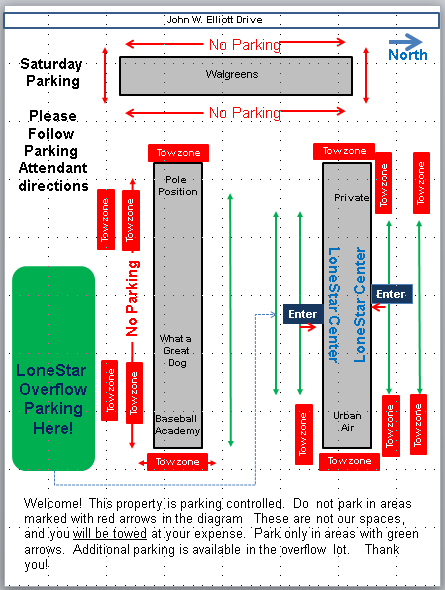 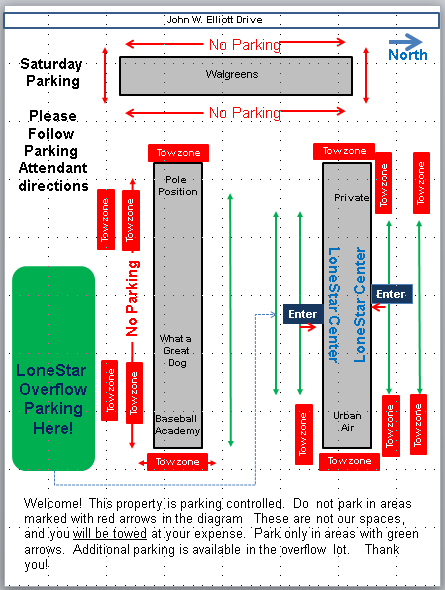 Tow Zone Until 7:00p
Open Parking
NO 
Volleyball Entry
NO 
Volleyball Entry
Volleyball
Enter HERE
Follow Attendants
Volleyball
Enter HERE
Follow Attendants
Tow Zone
Open
Tow Zone
Tow Zone Until 7:00p
Open Parking
2
2
3
3
1
1
LoneStar Volleyball Overflow Parking

Cart Service to LoneStar Available Weekends
LoneStar Volleyball Overflow Parking

Cart Service to LoneStar Available Weekends
Tow Zone 24x7
Tow Zone 24x7
Tow Zone
Tow Zone